Senate Meeting Summary
April 24, 2019
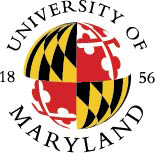 UNIVERSITY SENATE
APRIL 24, 2019
Summary
Senate Chair’s Report
Chair Walsh reminded Senators to volunteer to serve on a Senate committee. He noted that the deadline to volunteer is April 30th. 
Walsh reminded Senators that this was the final meeting for outgoing Senators. The Senate Transition Meeting on May 7th will be for all continuing and incoming Senators. 
Walsh noted that the Senate would elect a Chair-Elect and vote on elected committees, and Pam Lanford would take over as Chair at the May 7th meeting.
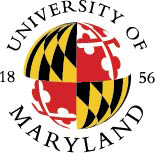 UNIVERSITY SENATE
APRIL 24, 2019
Summary
Senate Chair’s Report
Chair Walsh reported that Chancellor Caret has announced the membership of the presidential search committee. He noted that Regent Gary Attman will chair the committee, and Dean Ball of the College of Behavioral & Social Sciences has been appointed Vice Chair of the committee. Former UMD President and USM Chancellor, William Kirwan, has also agreed to serve on the committee. The membership of the committee also includes several faculty, staff, and students suggested by the Senate. 
Walsh noted that the presidential search committee would hold a campus-wide open forum on Wednesday, May 8, 2019.
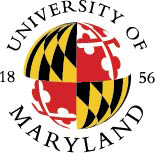 UNIVERSITY SENATE
APRIL 24, 2019
Summary
Enhancing Senate Input on University Planning and Resources (Senate Document #17-18-20)
The Senate discussed the membership of the committee and how the committee could help educate the Senate and the wider campus community about the budgeting process. 
The Senate voted to approve the establishment of the Special Committee on University Finance.
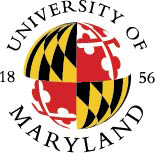 UNIVERSITY SENATE
APRIL 24, 2019
Summary
Proposal to Establish a University Policy on Repeating Undergraduate Courses (Senate Document #18-19-09)
The Senate voted to approve the proposed new policy.
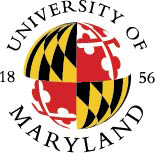 UNIVERSITY SENATE
APRIL 24, 2019
Summary
Student Course Evaluation Improvement Project (Senate Document #16-17-24)
The Senate discussed and rejected an amendment to remove a recommendation regarding the release of grade distributions to students. 
The Senate was unable to complete discussion of the proposal due to time constraints. The proposal will be discussed at a future Senate meeting.
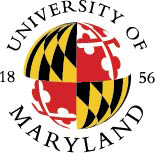 UNIVERSITY SENATE
APRIL 24, 2019
Relevant Links
Volunteer to serve on a Senate committee.https://senate.umd.edu/join-committee
Enhancing Senate Input on University Planning and Resources (Senate Document #17-18-20)https://senate.umd.edu/system/files/resources/billDocuments/17-18-20/stage6/ERG_Planning_Resources_17-18-20.pdf
Proposal to Establish a University Policy on Repeating Undergraduate Courses (Senate Document #18-19-09)https://senate.umd.edu/system/files/resources/billDocuments/18-19-09/stage4/APAS_Repeat_Policy_18-19-09.pdf
Student Course Evaluation Improvement Project (Senate Document #16-17-24)https://senate.umd.edu/system/files/resources/billDocuments/16-17-24/stage8/APAS_Course_Eval_16-17-24.pdf
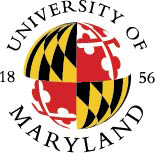 UNIVERSITY SENATE
APRIL 24, 2019